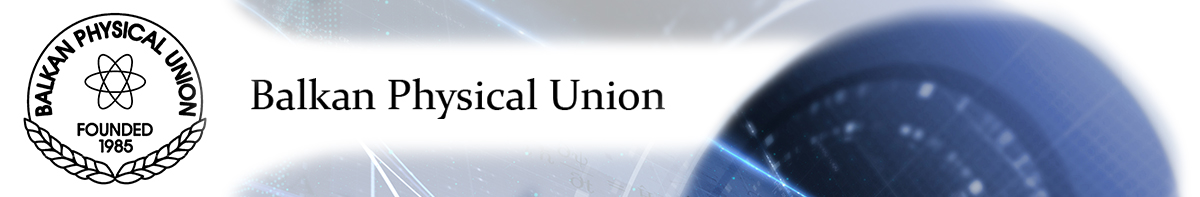 BALKAN PHYSICAL UNION
11th BPU – Belgrade, Serbia (28 August – 1 September 2022)
Determination of Radioactivity in Soil Samples and Evaluation of Excess Lifetime Cancer Risk in Albania
ERJON SPAHIU1,a), IRMA BËRDUFI2,b), MANJOLA SHYTI2,c)

1University of Tirana, Faculty of Natural Sciences, Department of Physics, Tirana, Albania
2University of Tirana, Institute of Applied Nuclear Physics, Tirana, Albania
 
a)Corresponding author: Erjon Spahiu (erjon.spahiu@fshn.edu.al)
Topics of this study
Introduction
The samples analysed in this study
Sampling and sample preparation
Gamma-ray spectrometry laboratory
 Results and discussions 
Conclusions
Perspectives
Introduction
This work has been to provide an essential information concerning reference baseline concentrations of natural and artificial radioactive isotopes and environmental pollution.

The main contributors of natural radioactivity in soil are 226Ra, 232Th and 40K. Artificial radionuclides can also be present such as 137Cs, resulting from fallout from weapons testing or nuclear accidents.

The aim of this study has been not only the determination of activity concentration values of gamma emitting radionuclides, but also the evaluation of radiological hazard of radioactivity as total absorbed dose rate (D), the annual effective dose equivalent (AEDE) and excess lifetime cancer risk (ELCR). 

The radiological hazard values were calculated and compared to the data reported by UNSCEAR (2000).
The samples analyzed
30 soil samples were collected from different locations of Albania.
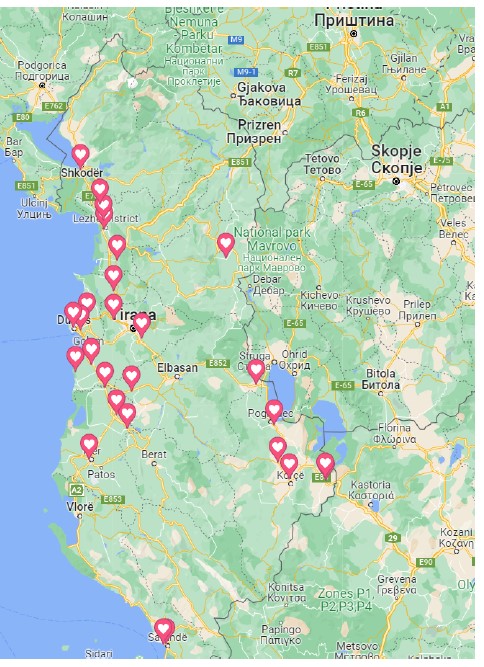 Sampling and sample preparation
- Samples were open in air for drying on trays for a period of one week and then in oven were dried at a temperature over 1000C for 2 to 4 hours until constant mass was obtained and to remove as much as possible moisture. 

- Each of them is placed in a Marineli beaker and isolated, they are kept about 30 days until the secular equilibrium is reached.
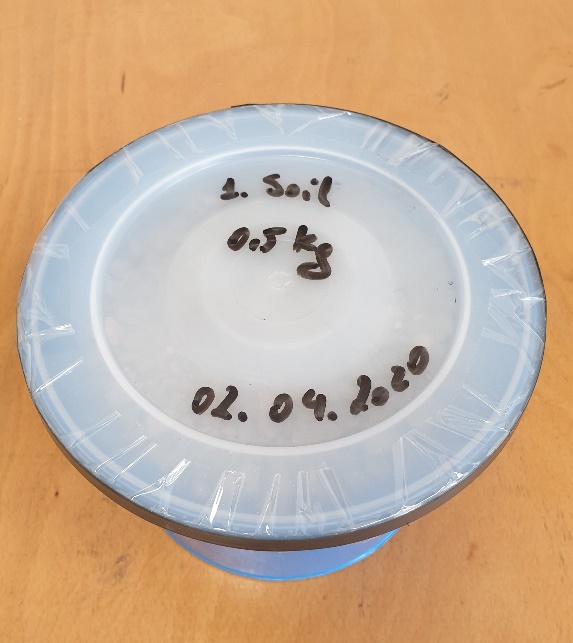 Gamma-ray spectrometry laboratory
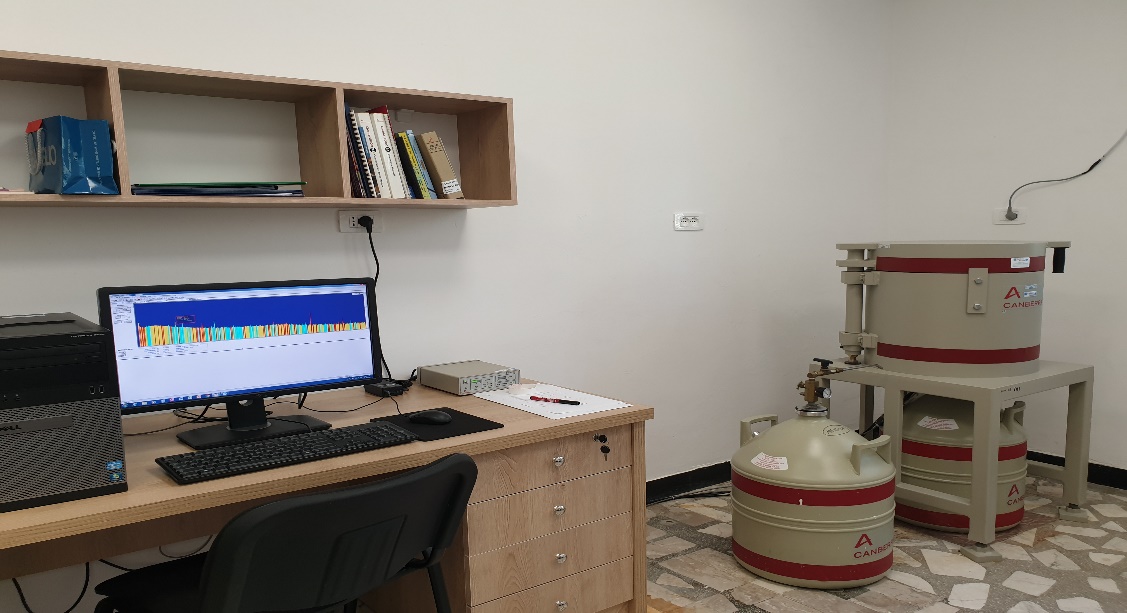 Spectrum for Sample ID 1
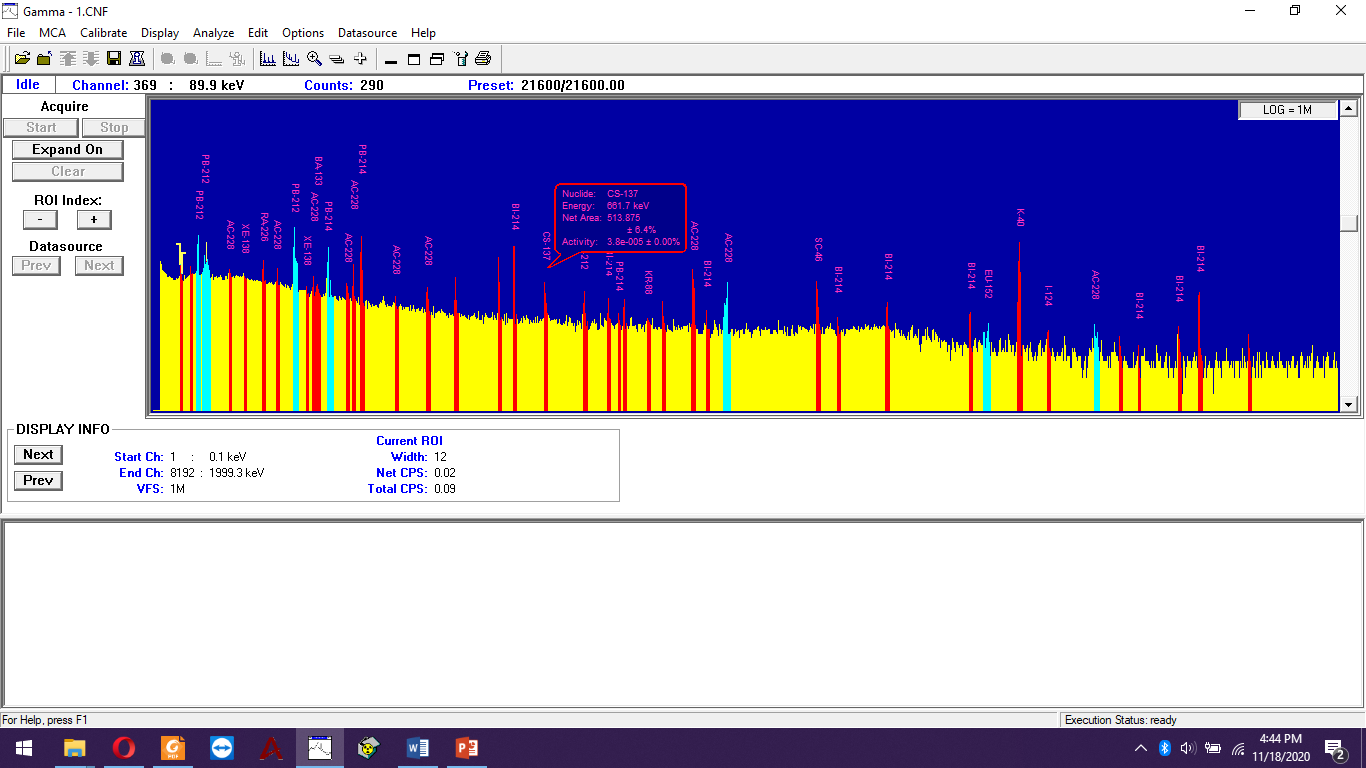 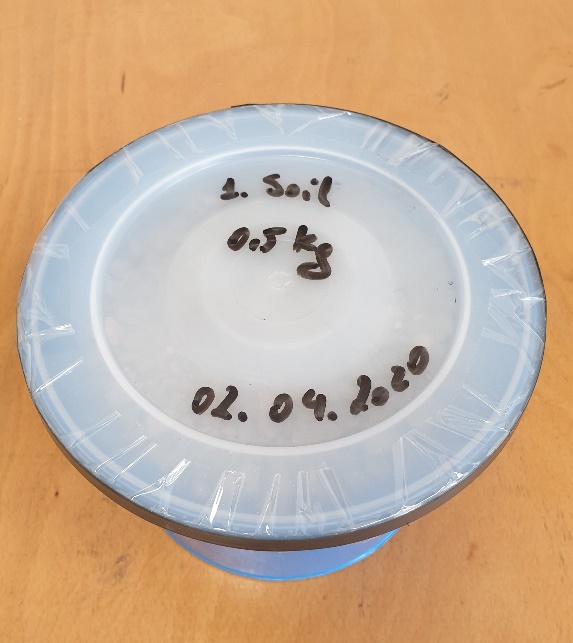 Results and discussions I
Table 1. Activity concentrations of 226Ra, 232Th, 40K and 137Cs in (Bq/kg)
Results and discussions II
Table 2. Total absorbed dose rate (D), the annual effective dose equivalent (AEDE) and excess lifetime cancer risk (ELCR) in the soil samples.
The average absorbed dose rate D (nGy/h) in air at 1 m above ground level due to the presence of 226Ra, 232Th, 40K and 137Cs in the soil samples was 38.23 nGy/h. 

The calculated values of annual effective dose equivalent (AEDE) for the all soil samples was found a average of 46.89 μSv/y, which is smaller than the world average value of 70 μSv/y. 

The average of excess lifetime cancer risk (ELCR) value was calculated to be 0.16×10-3.
Conclusions I
In this paper, a study of the natural and artificial radioactivity of 30 soil samples in Albania is presented. 

The average activity concentrations of natural radionuclides is found:

 	22.18 Bq kg−1 for 226Ra, 
	23.53 Bq kg−1 for 232Th, 
          325.79 Bq kg−1 for 40K

The average activity concentration of the artificial radionuclide is found:

	6.29 Bq kg−1 for 137Cs.

The average absorbed dose rate D in air at 1 m above ground level due to the presence natural and artificial radionuclides in the soil samples was 38.23 nGy/h, 
	which  is smaller than the World Average Value of 60 nGy/h.
Conclusions II
The average value of annual effective dose equivalent AEDE were found: 	
 
	46.89 μSv y-1 , which is smaller than the World Average Value of 70 μSv y-1

The average of excess lifetime cancer risk (ELCR) value is found to be:

 	0.16×10-3 , World’s Average is 0.29×10-3

     Lifetime risk of cancer result lower for all localities.

The all average values of radiological hazard for all soil samples, were lower than the world average. It is safe for population living or other human activities without any radiological risk.

This paper provides an essential information of its kind to determine the level of natural and artificial radioactivity values in soil samples in Albania.
Perspectives
This is a preliminary study and included only a few places, we are working further in order to cover as much as possible areas of Albania.

We will build a complete map for study of the soils in Albania

In the future, a essential information of its kind to determine the level of natural and artificial radioactivity values in soil samples in Albania.
Thank You for Your attention!